DEPARTMENT OF EMPLOYMENT AND LABOUR

UNEMPLOYMENT INSURANCE FUND (UIF)


2020-2025 REVISED STRATEGIC PLAN &  2022/2023 ANNUAL PERFROMANCE PLAN
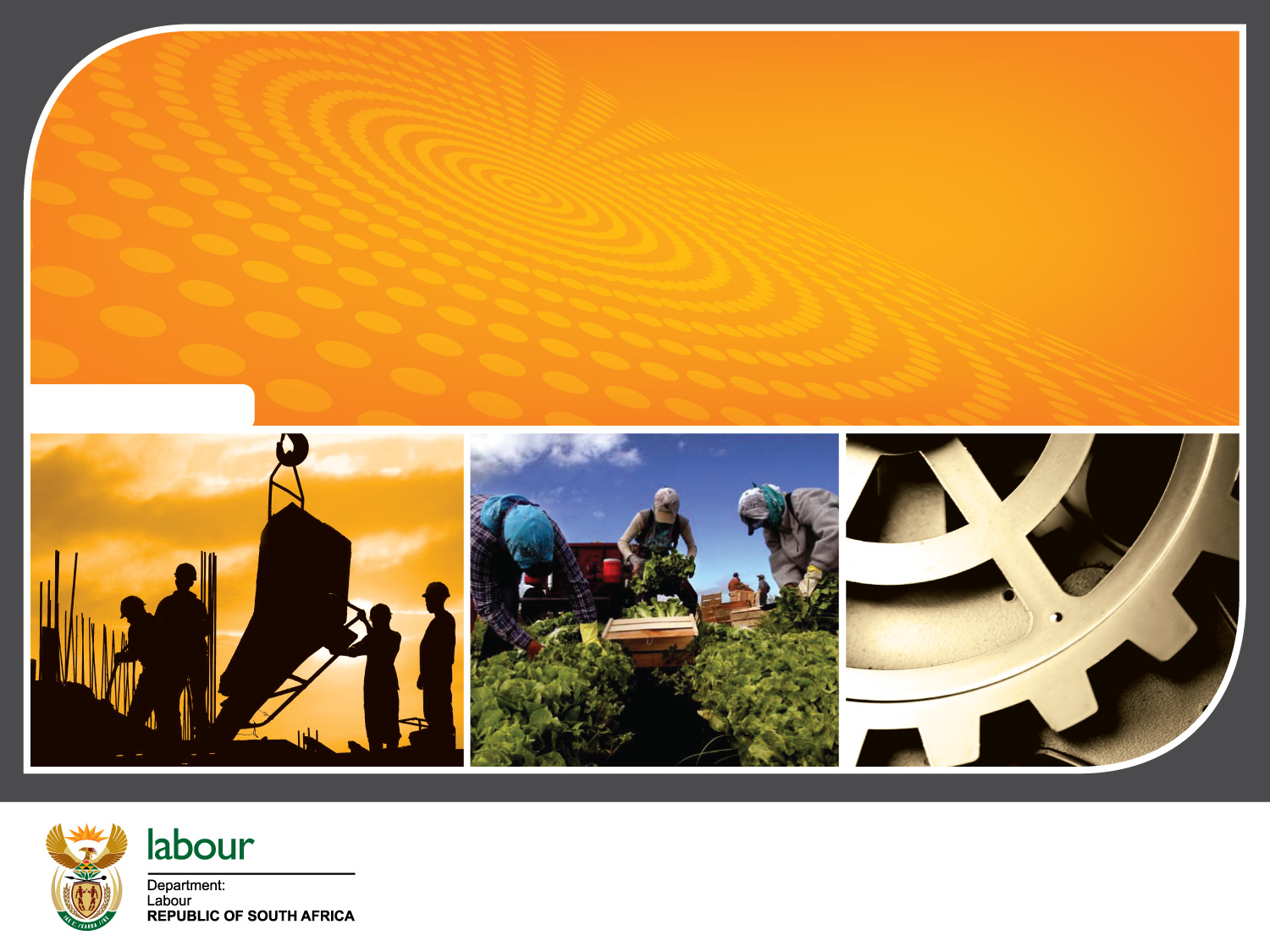 1
30-03.2022
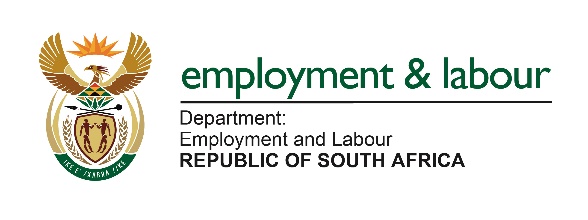 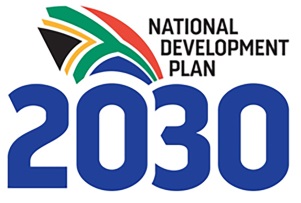 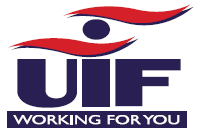 1
FOCUS AREA
2
1.
Value Chain
2.
UIF Strategic Plan 2020-2025
3.
Annual Performance Plan per programme
4.
Budget Allocation
5.
Key Risks
3
UIF Value Chain
Mission : Through multiple channels, UIF will provide social insurance benefits and improve coverage to vulnerable workers and contributors. UIF will further contribute to economic growth through funding the retention and re-entry of contributors into employment
Vision :  A caring, accessible and customer centric UIF that contributes towards poverty alleviation.
Values :Transparency, Mutual respect, Client-centred services, Integrity, Accountability, Team work, Caring for our people ,Excellence
Section  5(d) “ Financing of the retention of contributors in employment and the re-entry of contributors into the labour market and any other scheme aimed at the vulnerable workers”.
Claims indicators

Turn around time to process claims and payments
Declaration indicators

 % of new companies created with a registration document 
% of companies issued with compliance certificates
Contributions indicators

% increase in contribution revenue
TAT to issue a compliance certificate
Investment indicators

Percentage return on listed investments  ≥ the benchmark
Registration indicator

Number of newly registered employees
Number of newly registered employers
LAP indicators

Enhancing employability to enable UIF contributors to be retained at work
Percentage of TERS processed
Government priorities
4
REVISED STRATEGIC PLAN: 2020/21 – 2024/25


IMPACT, OUTCOMES AND OUTCOME INDICATORS
PRIORITY 1: CAPABLE, ETHICAL AND DEVELOPMENTAL STATE
5
PRIORITY 2: ECONOMIC TRANSFORMATION AND JOB CREATION
6
PRIORITY 4: CONSOLIDATING SOCIAL WAGE THROUGH RELIABLE & BASIC SERVICES
7
8
ANNUAL PERFORMANCE PLAN: 2022-2023

Outputs and Output Indicators: Annual and Quarterly Targets
PROGRAMME 1: ADMINISTRATION
9
Budget: R4 008 924
PROGRAMME 2: BUSINESS OPERATIONS
10
Budget: R26 509 469
PROGRAMME 3: LABOUR ACTIVATION PROGRAMME
11
Budget: R3 158 495
BUDGET ALLOCATION
12
.
13
KEY RISKS
KEY RISKS
14
KEY RISKS
15
KEY RISKS
16
17
KEY RISKS
17
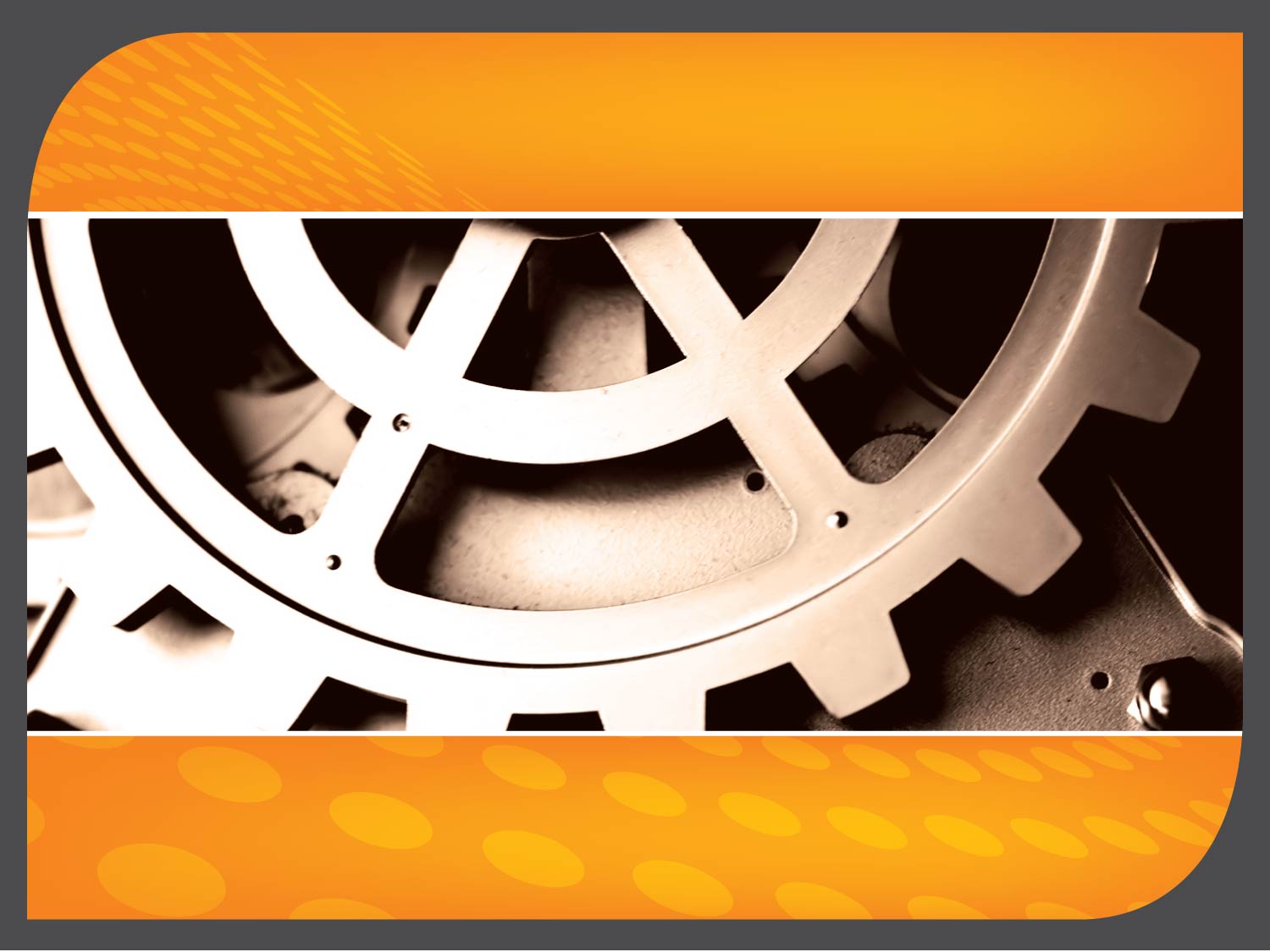 18
Thank You…